МАДОУ детский сад № 11 «Пересвет»


«Вот оно какое, наше лето!»

Выполнили воспитатели
группы «Радуга» 
Пантелеева С. В.
Котельникова И. А.





2022г.
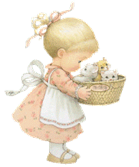 Как тебя мы любим, лето!Лето! Ты ещё побудь!Хорошо, когда есть лето! Сил набраться, отдохнуть!
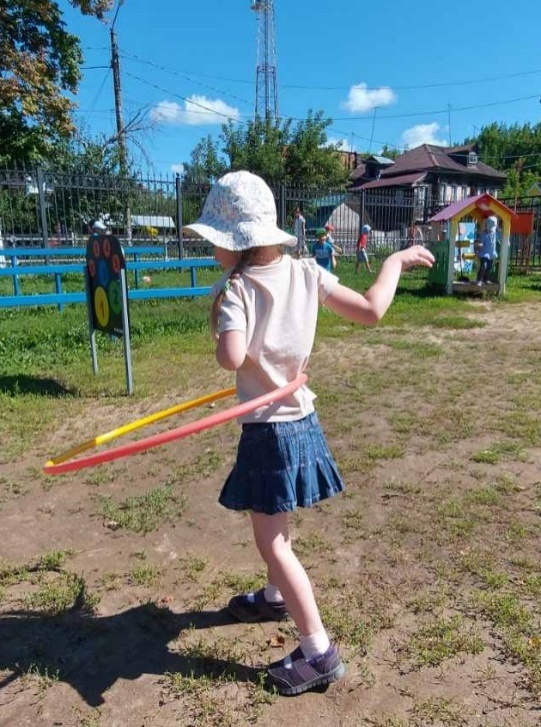 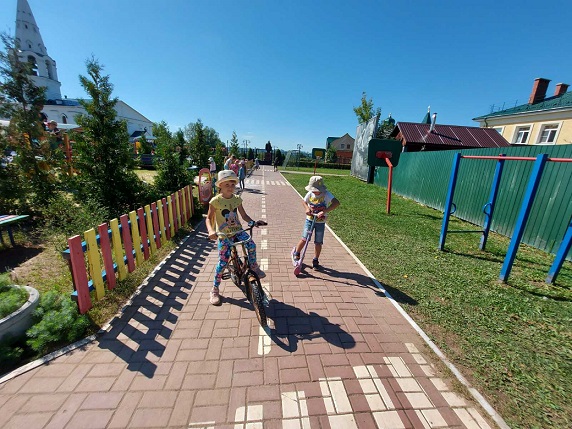 Девочки и мальчики прыгают, как мячики, ножками топочут, весело хохочут!
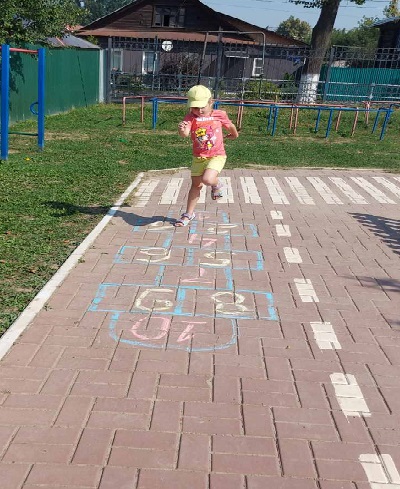 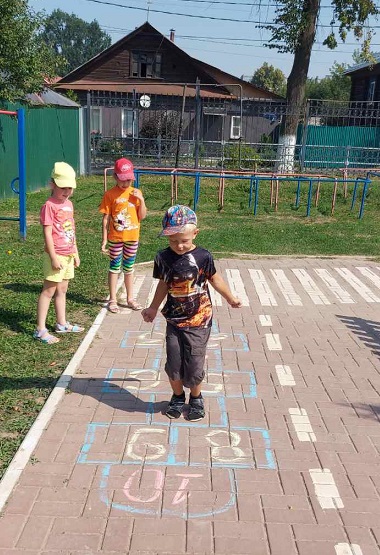 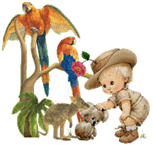 И без всякого сомненья есть хорошее решенье – бег полезен и игра, занимайся детвора!
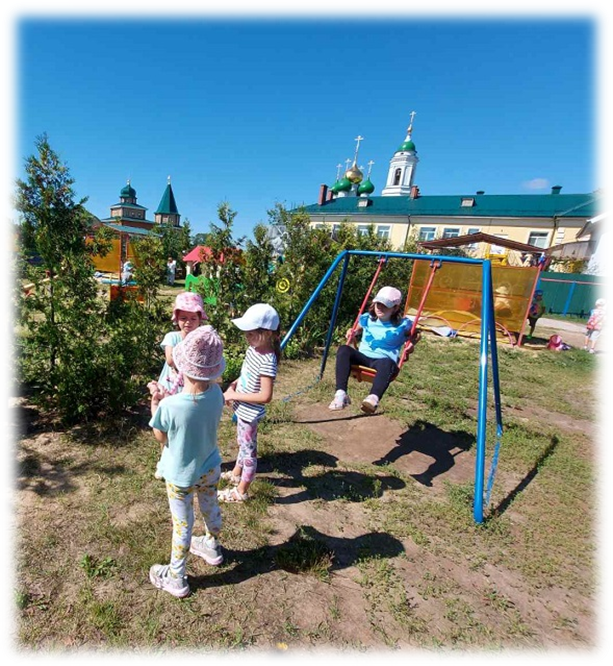 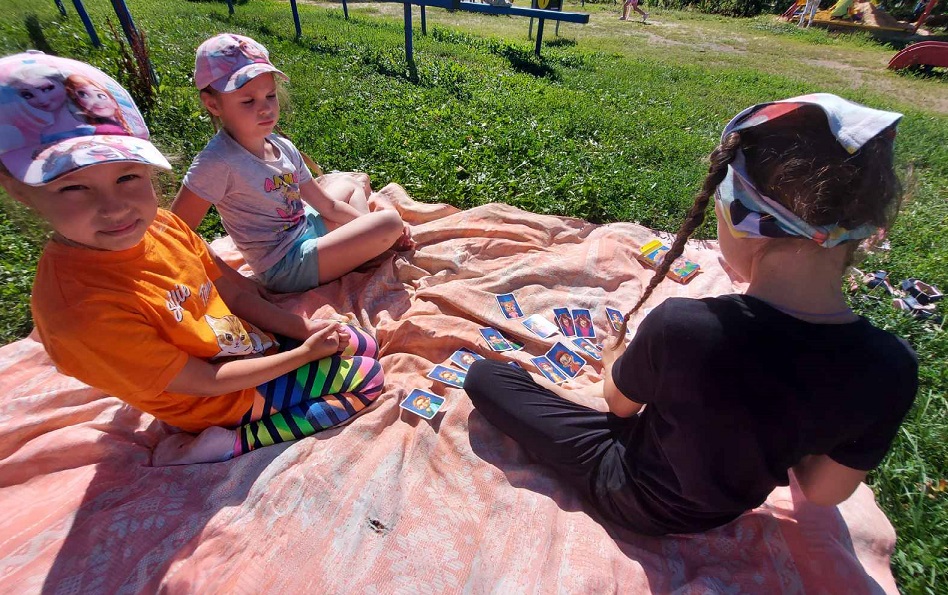 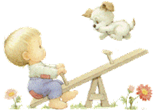 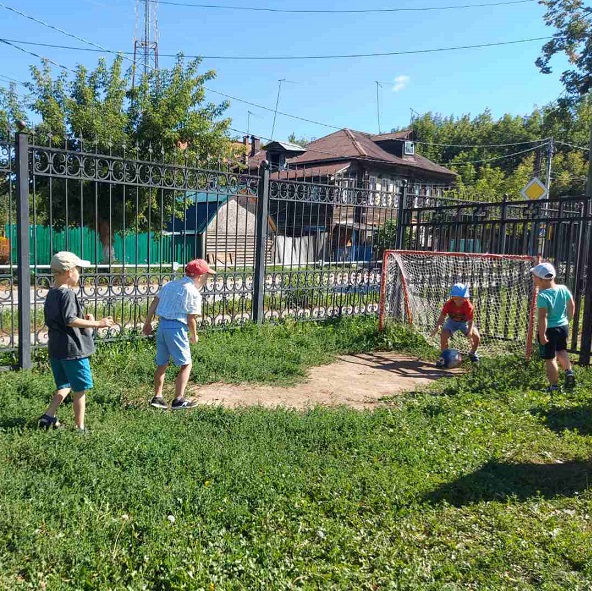 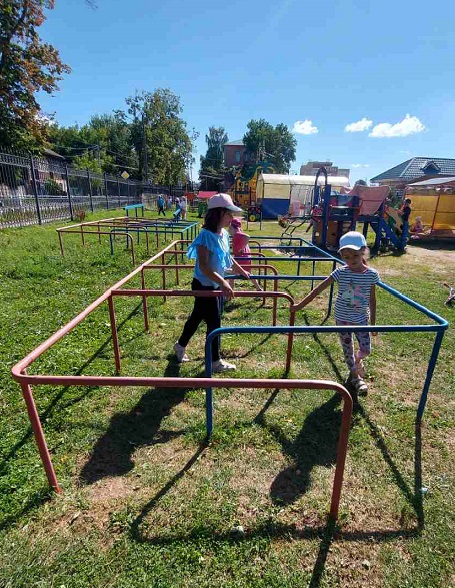 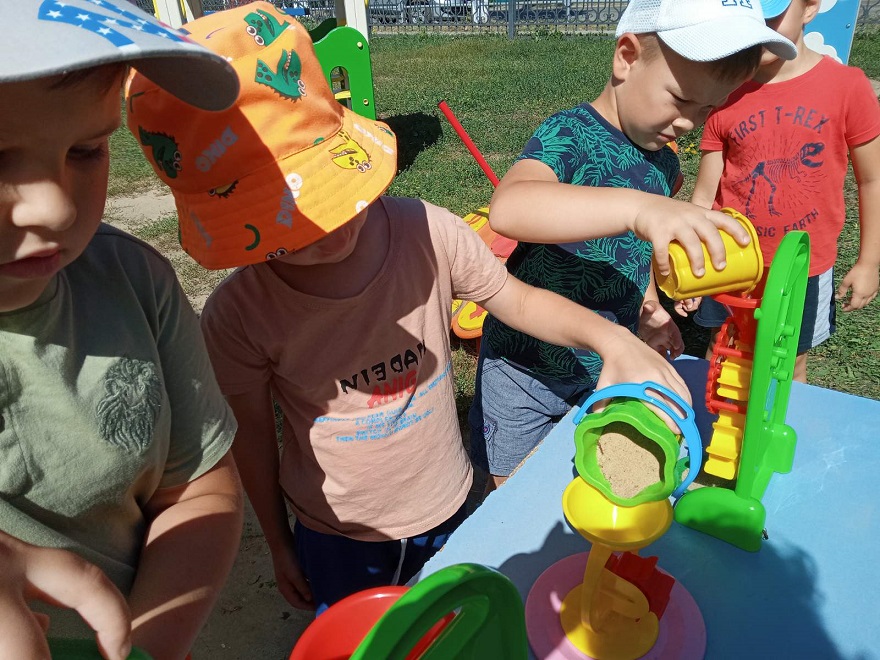 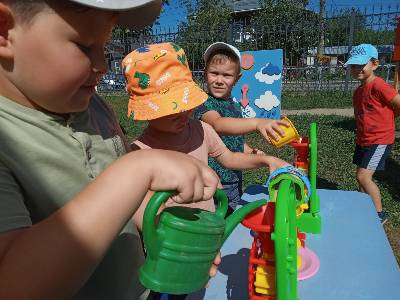 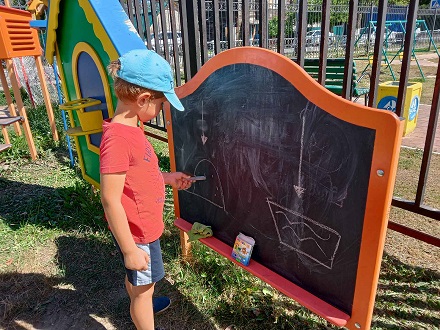 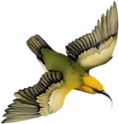 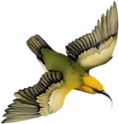 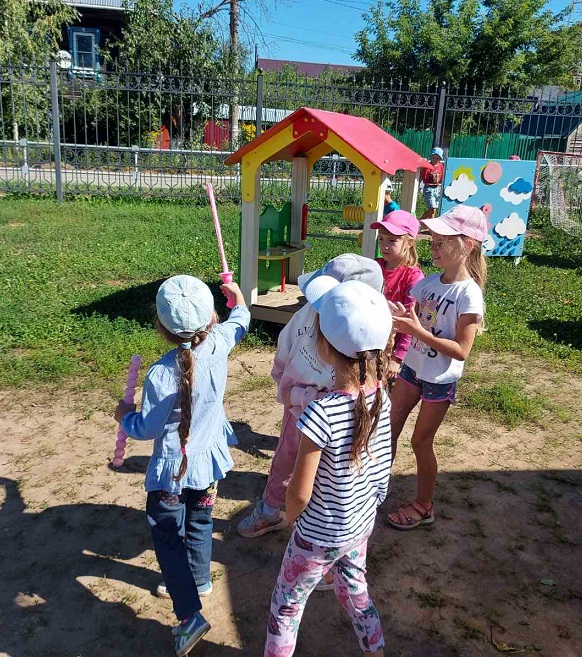 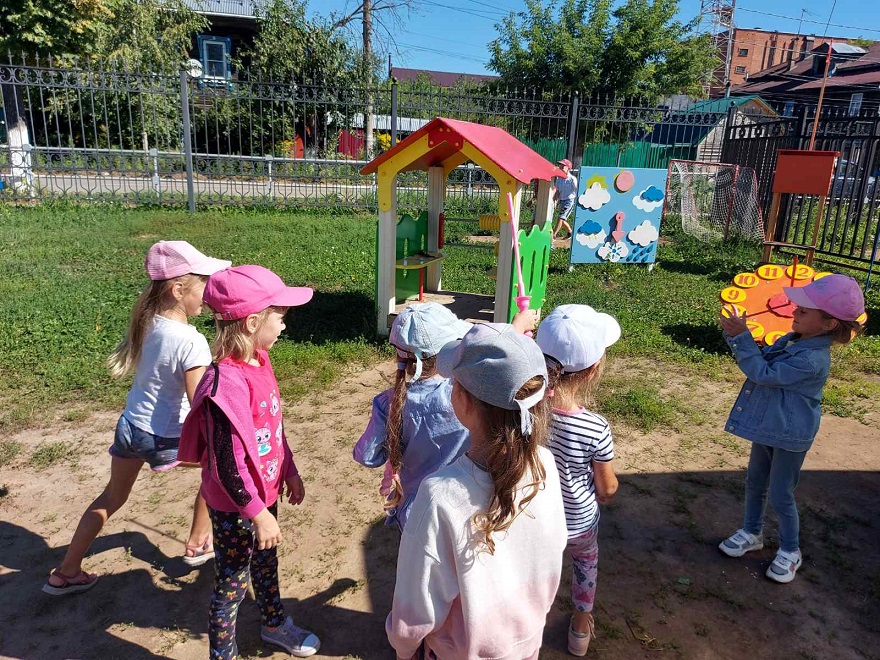 - Почему для всех ребят лета не хватает? – лето, словно, шоколад, очень быстро тает!
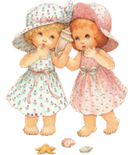 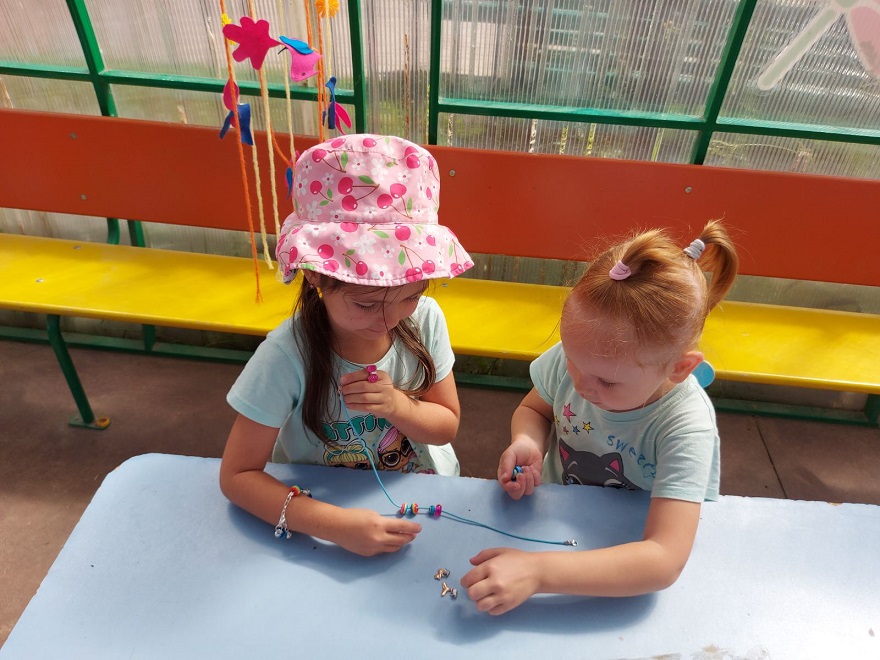 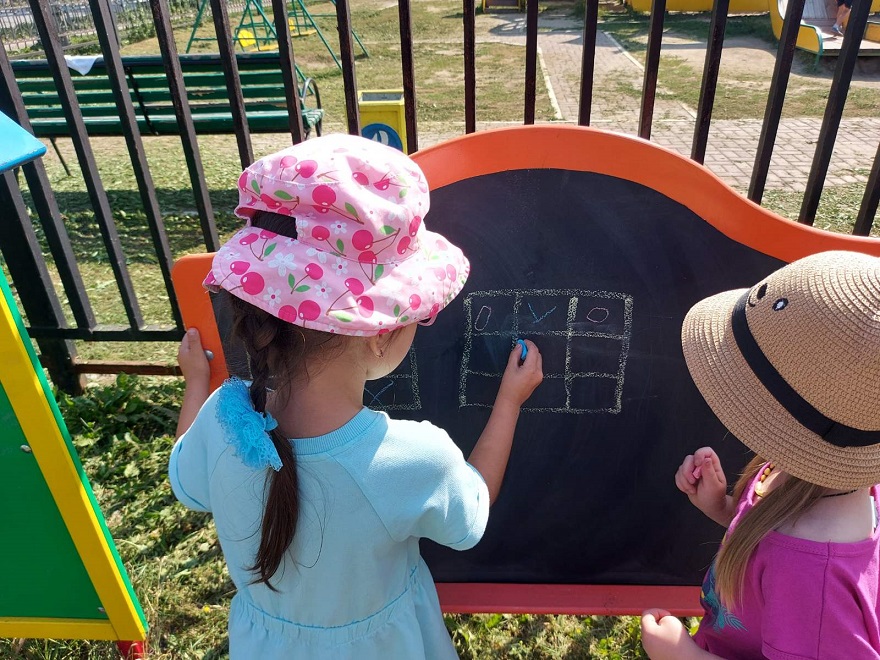 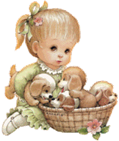 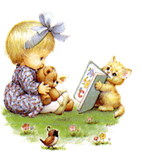 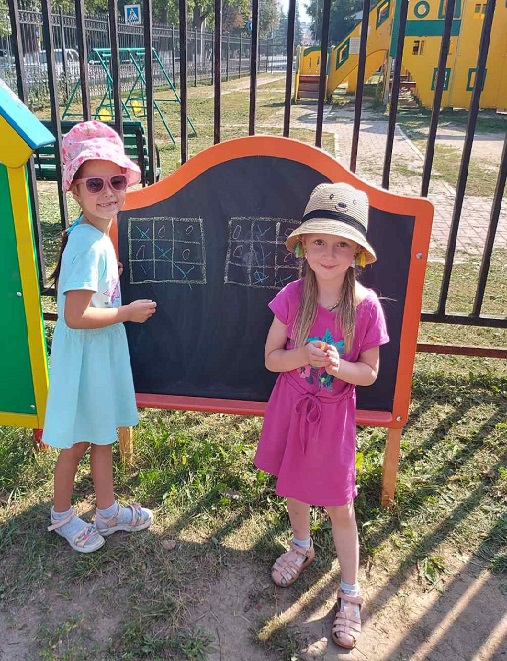 Настя леечку взяла, Все цветочки полила.Пусть попьют водичкицветочки-невелички.
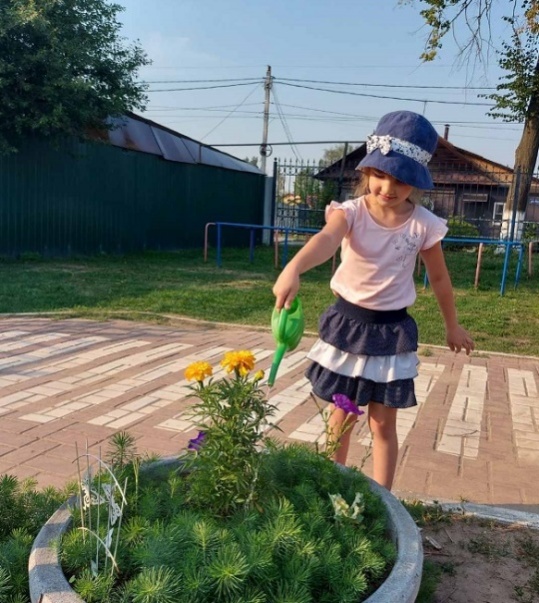 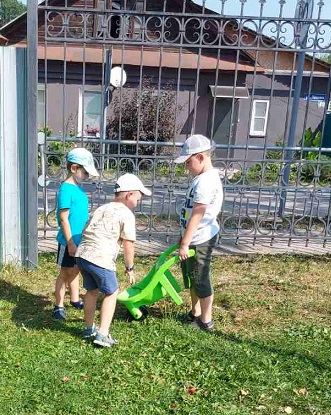 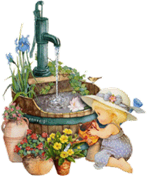 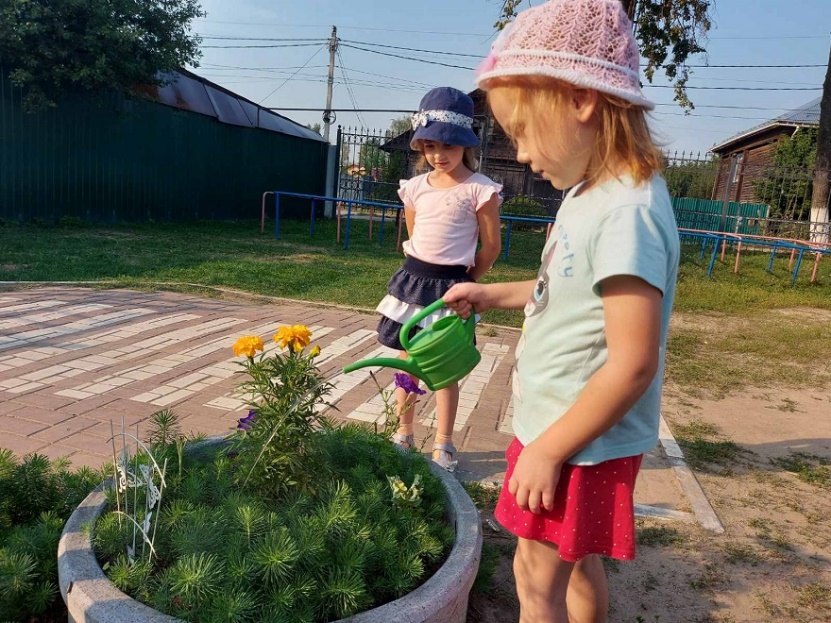 Посвящение в «Эколята»
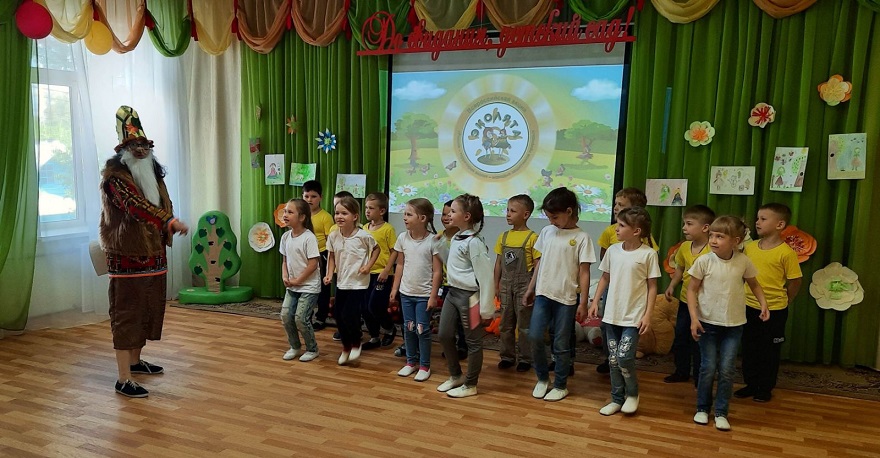 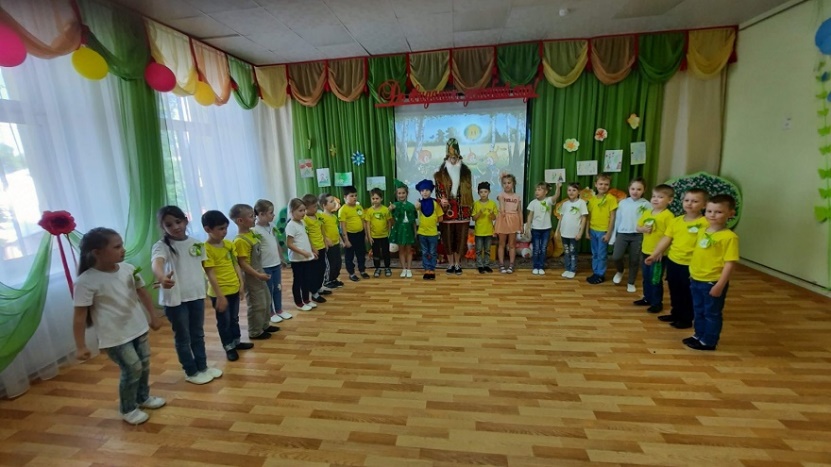 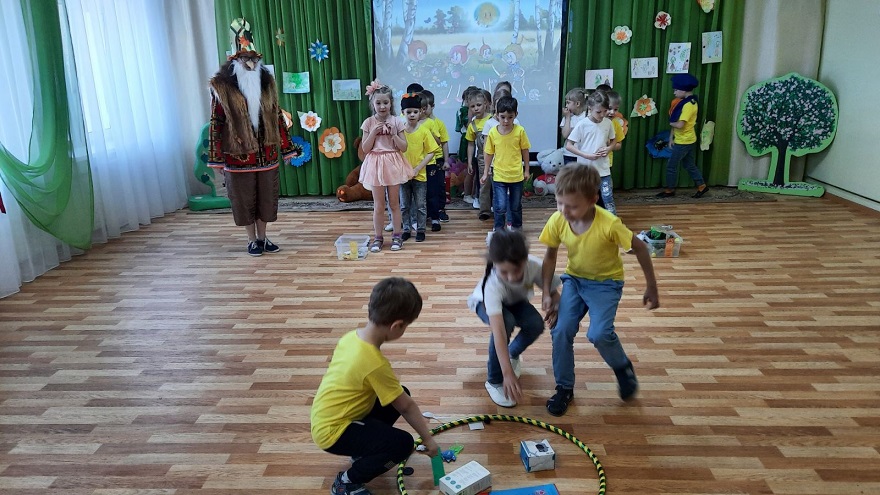 Развлечение «День России»
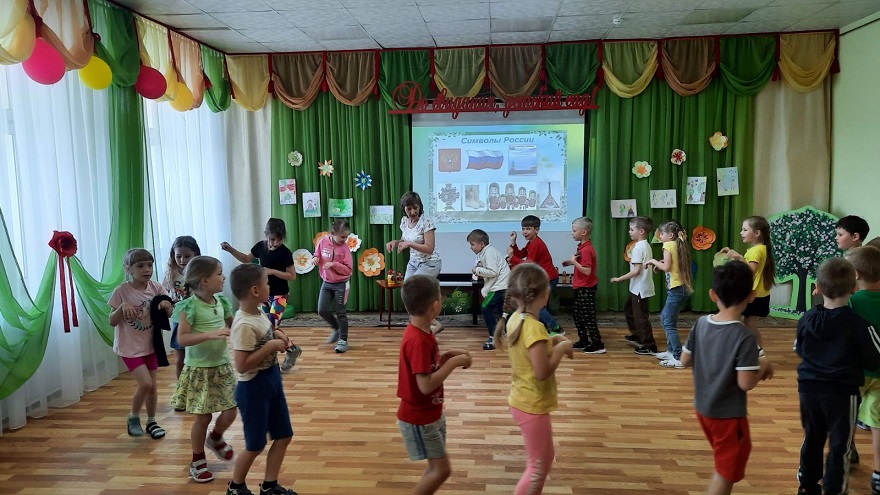 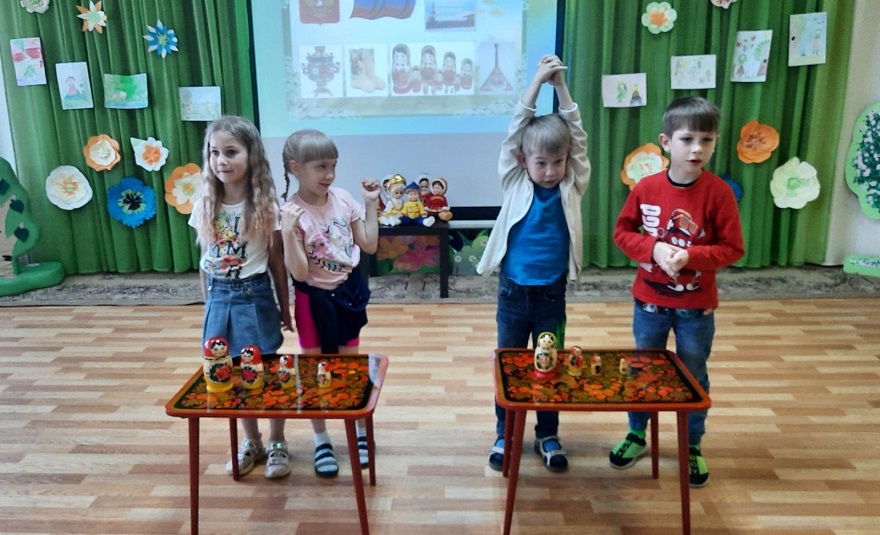 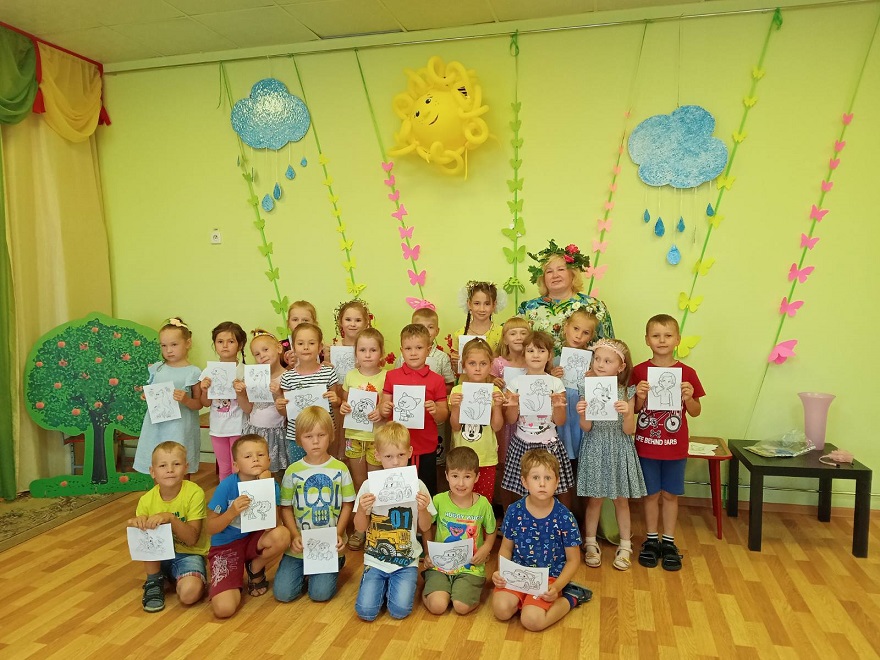